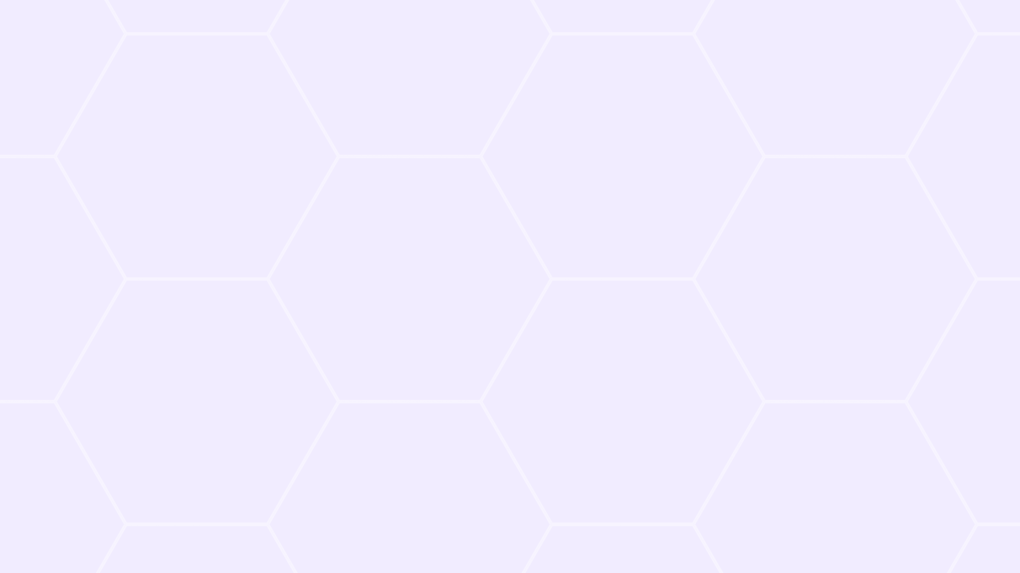 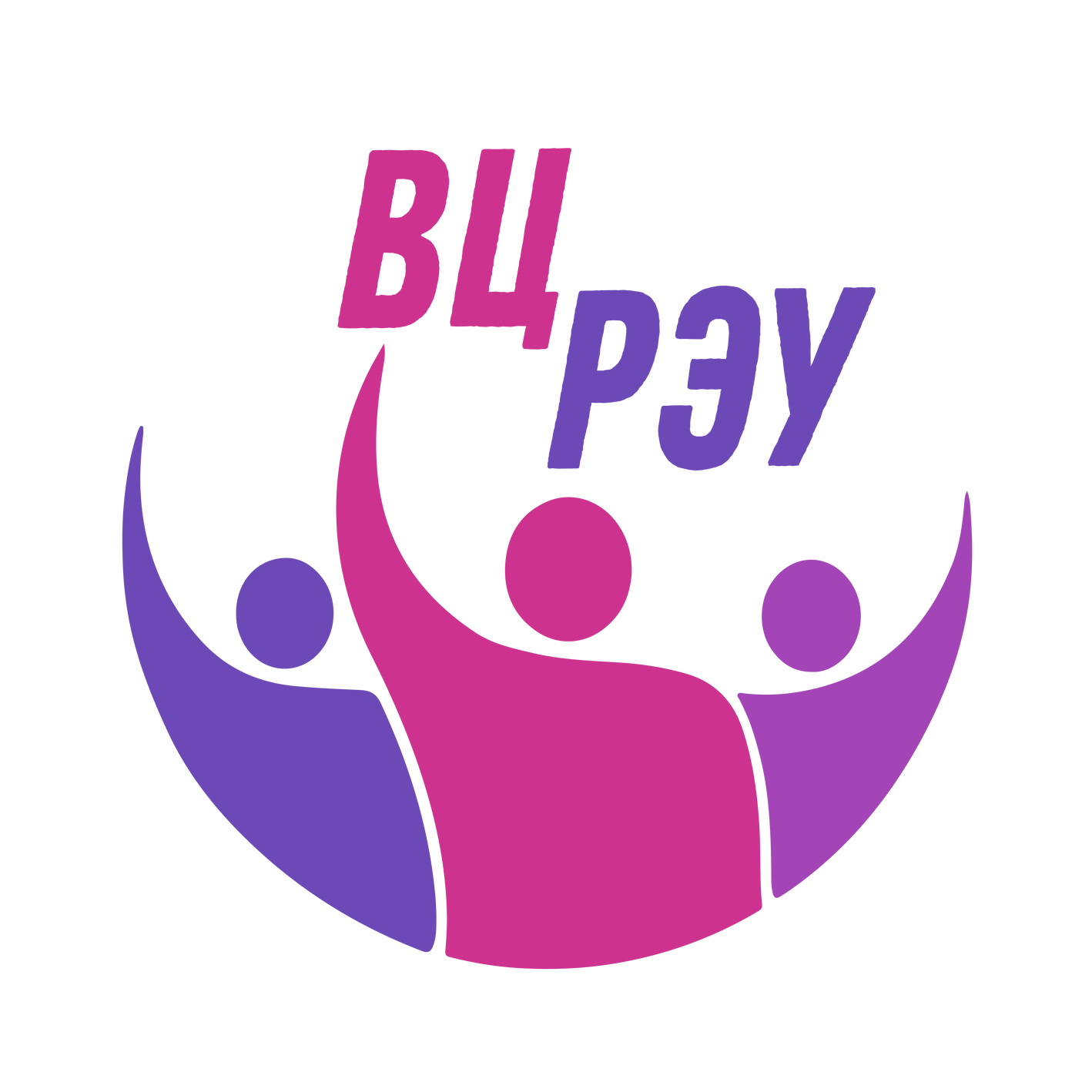 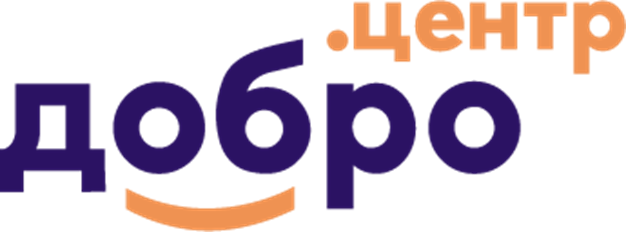 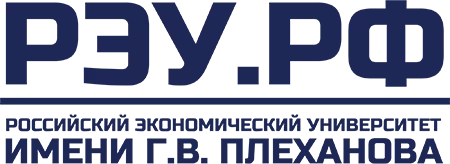 Волонтёрский центр 
РЭУ им. Г.В. Плеханова
г. Москва

Всероссийский конкурс на выбор сертифицированных центров привлечения и отбора кандидатов в волонтеры Всемирных Игр Дружбы 2024 года
Развиваем себя через добрые дела!
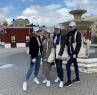 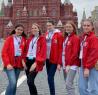 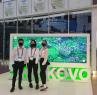 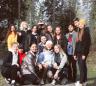 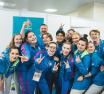 Деятельность участника конкурса в регионе
Цели и задачи Волонтерского центра РЭУ
Задача 2
Задача 1
Главная цель – всестороннее развитие волонтеров через обучение лидерству и командной работе над проектами
Развитие волонтерского движения в Университете, продвижение и популяризация волонтерских ценностей.
Сформировать у волонтеров активную гражданскую позицию, лидерские и нравственные качества, чувство патриотизма путем их вовлечения в социально-значимую проектную деятельность.
по различным направлениям добровольчества для формирования кадрового резерва компетентных управленцев, готовых качественно выполнять поставленные задачи в разных областях и сферах трудовой деятельности как во время обучения, так и после выпуска из университета. 

Работаем в рамках стратегии развития молодежной политики и воспитательной работы в университете.
Задача 3
Привлечь волонтеров в подготовку и проведение спортивных, культурных, экологических, социальных мероприятий и проектов городского, всероссийского и международного уровней.
Задача 4
Создать условия для повышения личных и профессиональных компетенций волонтеров.
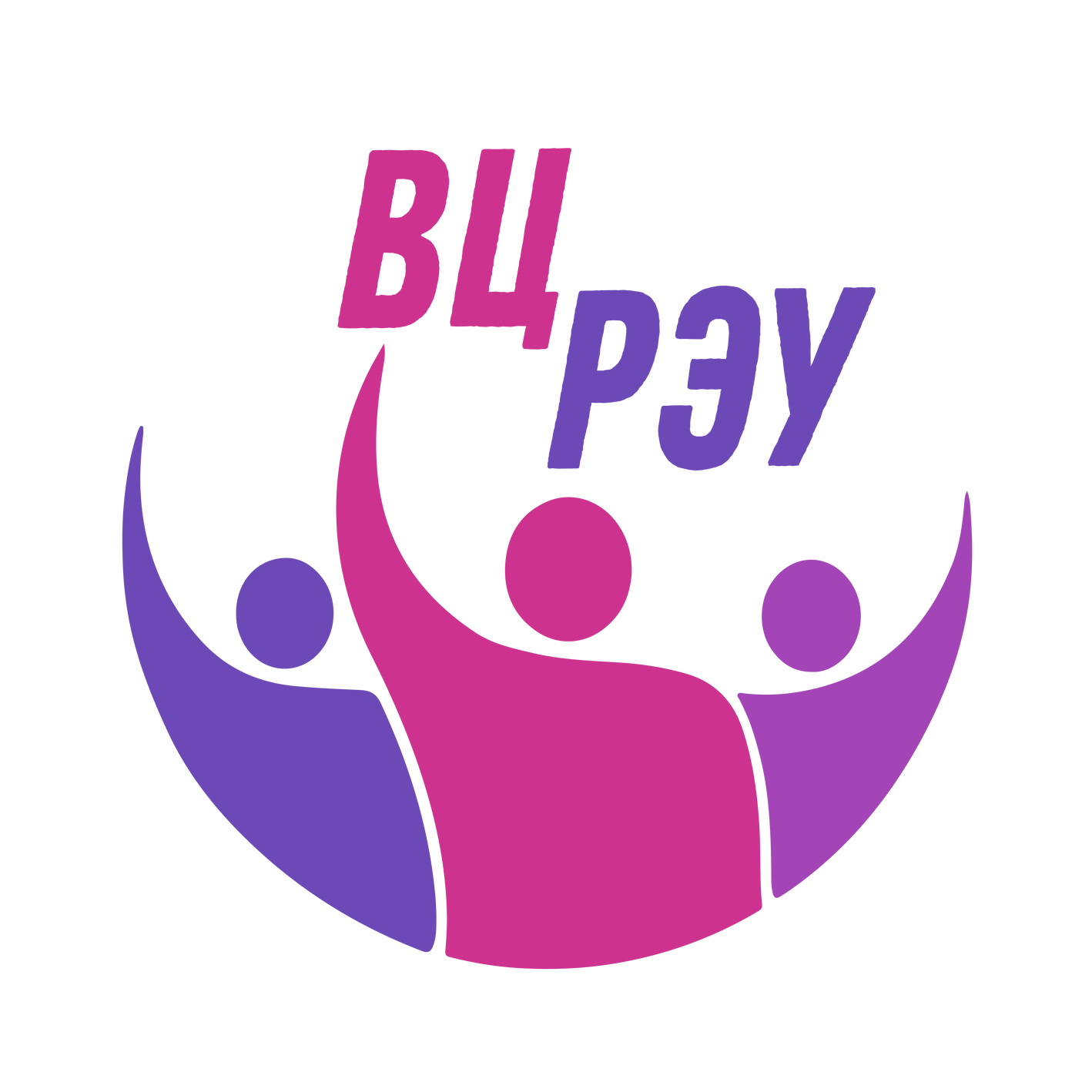 Всероссийский конкурс на выбор сертифицированных центров привлечения и отбора 
кандидатов в волонтеры Всемирных Игр Дружбы 2024 года
02
[Speaker Notes: ?]
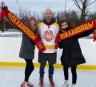 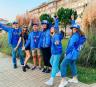 Деятельность участника конкурса в регионе
История деятельности
Подготовка и проведение Чемпионата мира по футболу FIFA 2018 в России
Проект «Цифровые волонтеры Плехановки», акция #МЫВМЕСТЕ
2023
2022
2021
2019
2014
Региональный оператор Волонтерской программы международного мультиспортивного турнира «Игры Будущего» 2024 в г. Казань
Центр привлечения и подготовки волонтеров Всемирного Фестиваля Молодежи 2024 года 
Грант «Росмолодежь» на реализацию проекта «Двухдневный интенсив по основам внедрения технологии «Обучение служением»
Конкурс молодежных проектов РЭУ им. Г.В. Плеханова: победа проектов «Фиджитал-час «Спорт Будущего» и «Мой Эко-город»
Торжественное открытие коворкинг пространства  «Добро.Центр»
Региональный штаб акции #МЫВМЕСТЕ
Победа в конкурсе «Лучшая практика организации волонтерской деятельности среди ООВО» Минобрнауки РФ
Победа в конкурсе «Доброе сердце столицы»
2015-2018
2020
Победа в конкурсе «Лучшая практика организации волонтерской деятельности среди ООВО» Минобрнауки РФ
Создание Центра социальных инициатив – будущего Волонтерского центра
Разработка и реализация проекта «Волонтеры финансового просвещения»
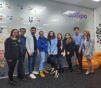 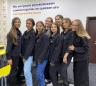 Волонтеры Плехановки не просто помощники в реализации мероприятий и проектов, но и активные креаторы собственных инициатив по направлениям волонтерской деятельности
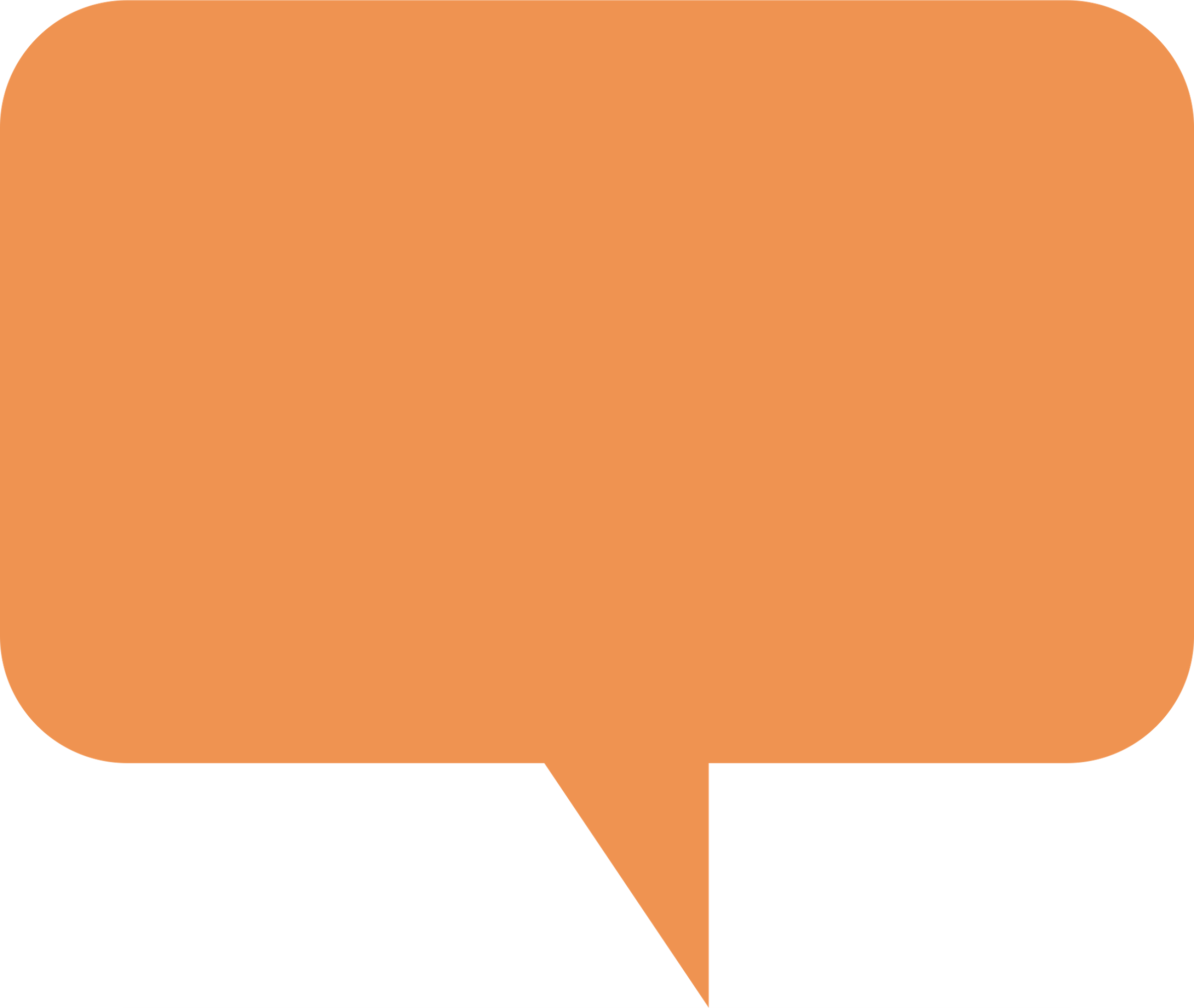 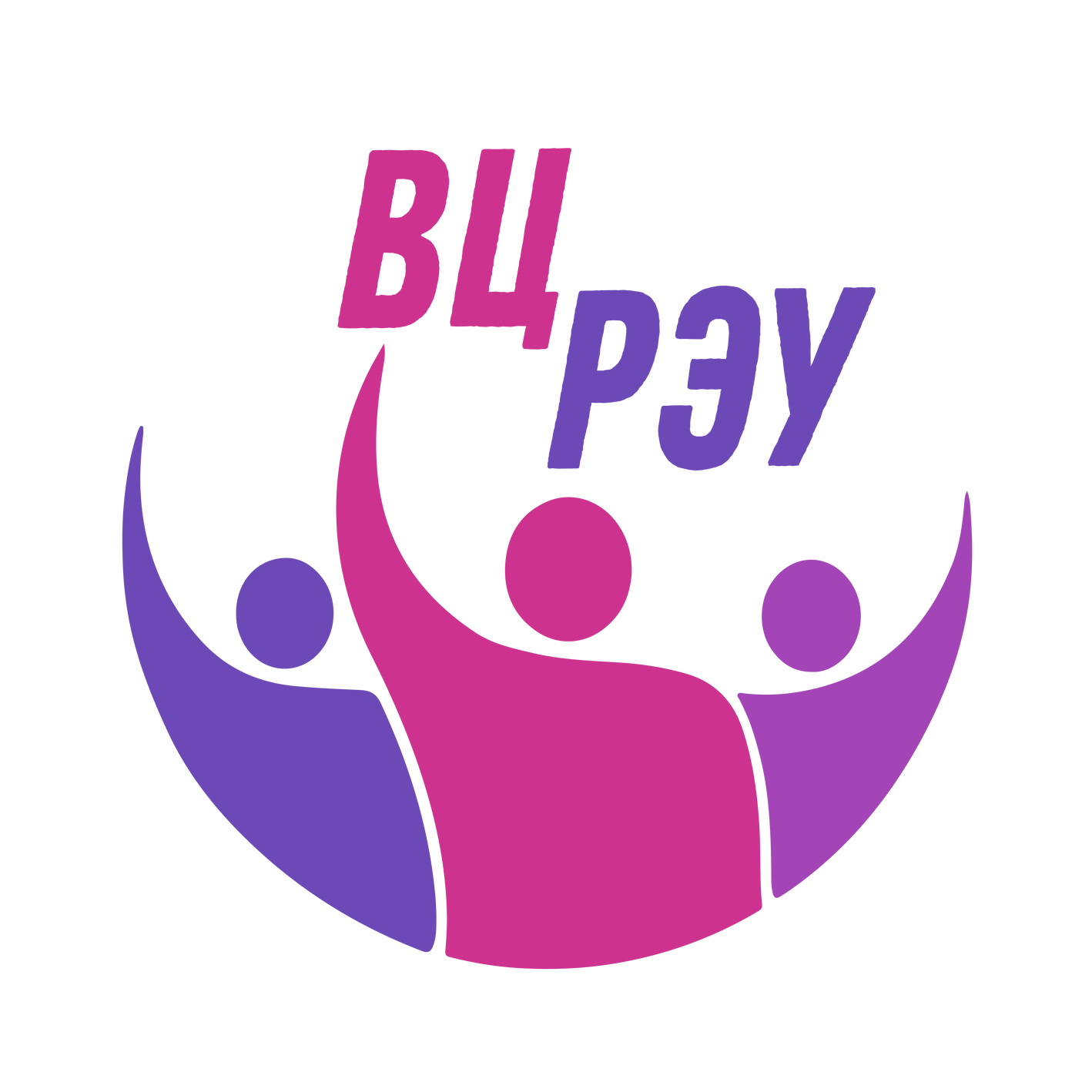 Всероссийский конкурс на выбор сертифицированных центров привлечения и отбора 
кандидатов в волонтеры Всемирных Игр Дружбы 2024 года
03
Опыт участия в отборе кандидатов в волонтеры крупных мероприятий и реализации волонтерских программ спортивных и иных мероприятий
Крупнейшие события ВЦ РЭУ
Международный научный форум «Шаг в будущее: искусственный интеллект и цифровая экономика» 
2021-2023
Первый Евразийский международный футбольный турнир среди юношеских команд 2019
Кубок Конфедераций FIFA 2017 в России 
Чемпионат мира по футболу FIFA 2018 в России
Международный форум добровольцев 2018
> 150 волонтеров
> 8 стран-участниц
16 делегаций юношеских футбольных команд
> 600 волонтеров
 3 площадки г. Москвы
> 15 тысяч участников
> 120 волонтеров
> 3000 участников
> 200 представителей СМИ
> 2500 волонтеров 
> 20 тренеров 
> 50 мероприятий и тестовых событий
Всероссийский итоговый форум «Сообщество» 2017-2018
Просветительско-образовательный проект Департамента образования г. Москвы «Университетские субботы» 2017-2023
Цифровые волонтеры Плехановки 2020-2021
Всемирный фестиваль молодежи 2024
> 180 волонтеров
> 20 рекрутеров
2 года работы корпуса
> 300 волонтеров
> 2 тысяч участников
онлайн и оффлайн поддержка
> 500 волонтеров
> 3 тысяч заявок
Игры Будущего 2024
> 165 волонтеров
> 1 тысячи участников
> 30 волонтеров 
>  20 презентаций и тестовых мероприятий
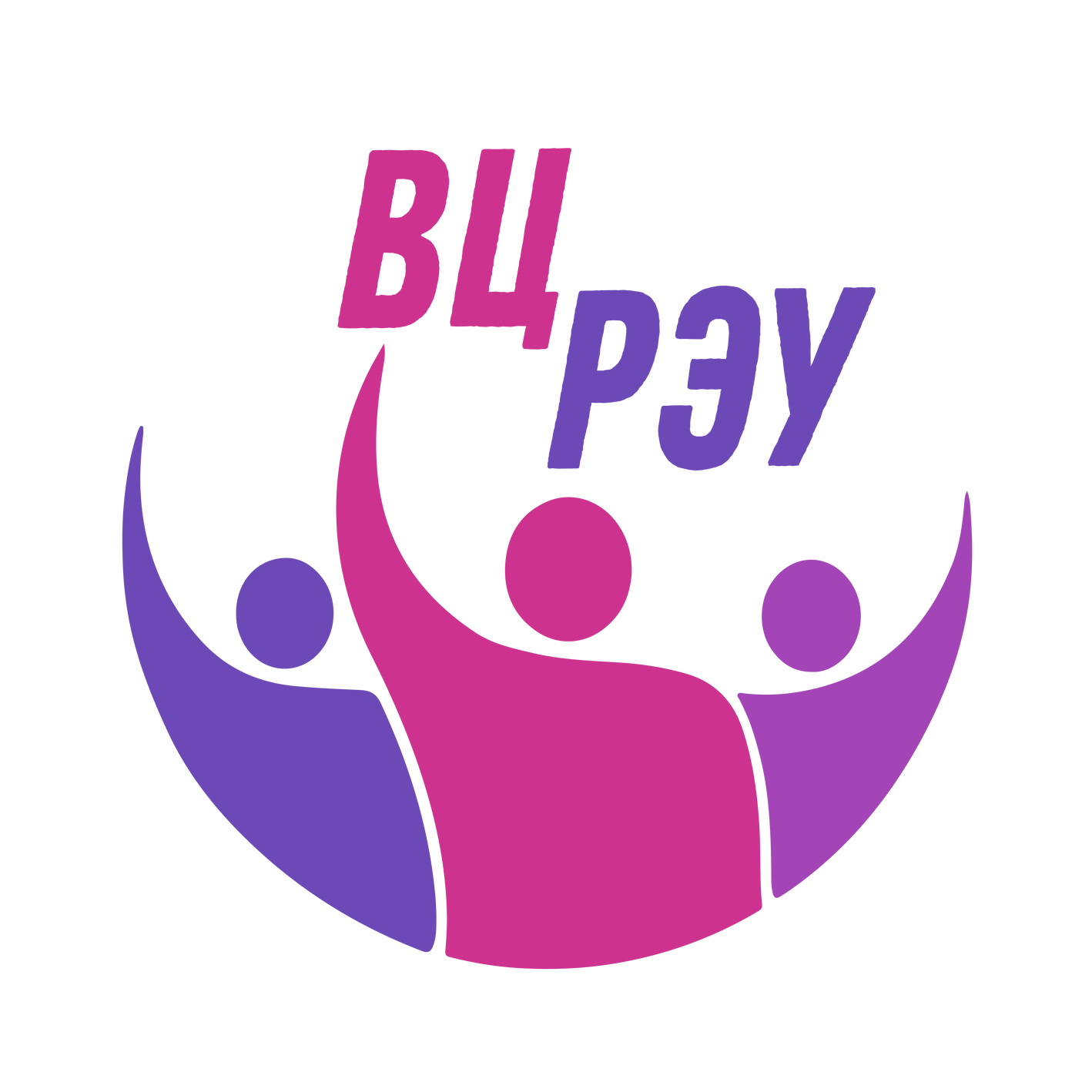 Всероссийский конкурс на выбор сертифицированных центров привлечения и отбора 
кандидатов в волонтеры Всемирных Игр Дружбы 2024 года
04
Опыт участия в отборе кандидатов в волонтеры крупных мероприятий и реализации волонтерских программ спортивных и иных мероприятий
Участие в волонтерских корпусах на мероприятиях
В период 2021-2024 гг. мы приняли участие в более 400 мероприятий. Наши студенты участвовали в акциях, организованных региональным ресурсным центром ГБУ «Мосволонтер» при поддержке Комитета общественных связей и молодежной политики Правительства г. Москвы, таких как: отправка открыток «Вам, любимые» и «Поздравь ветерана», в Книжном фестивале «Красная площадь», в просветительско-интерактивной площадке «Добрый дикий мир», в акции «Помощники вакцинации» и других. Большое количество мероприятий всероссийского и международного уровня также были поддержаны волонтерами РЭУ им. Г.В. Плеханова:
2023
2022
2021
Международные игры «Фиджитал лайв» в формате проекта «Игры Будущего» по фиджитал-футболу
Петербургский международный экономический форум 2019-2023
Восточный экономический форум 2023
Форум «Таврида.Арт» 2021-2022
Жеребьевка ЧМ по волейболу 2022
Всероссийский форум «Точки роста студенческого спорта»
Церемония открытия финала Кубка России по футболу
Всероссийский форум «Твой ход» 2022
Международный форум гражданского участия #МЫВМЕСТЕ 2021-2022
Чемпионат мира по пляжному футболу FIFA 2021
ЕВРО 2020 г. Санкт-Петербург
Гран-При Формулы-1 2021 г. Сочи 
Ежегодное обращение Президента к Федеральному собранию 
VII Всемирный конгресс российских соотечественников, проживающих за рубежом 
Всероссийская перепись населения 2021
Итоговый форум «Сообщество» 2017-2021
2024
Всемирный фестиваль молодежи 2024
Международный мультиспортивный турнир «Игры Будущего» 2024
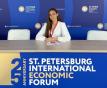 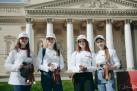 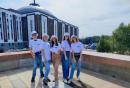 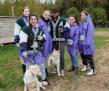 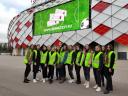 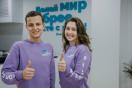 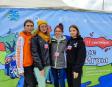 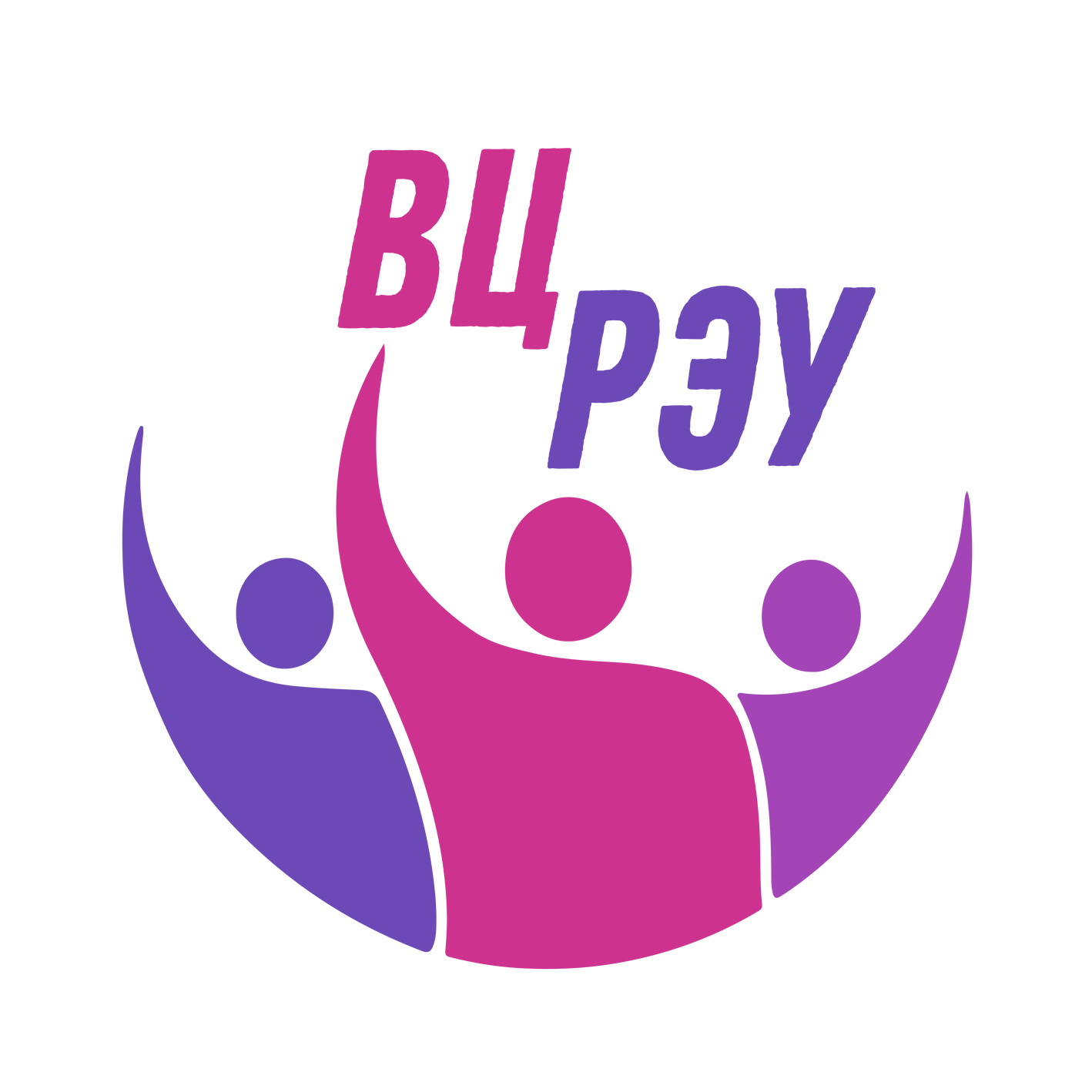 Всероссийский конкурс на выбор сертифицированных центров привлечения и отбора 
кандидатов в волонтеры Всемирных Игр Дружбы 2024 года
05
Опыт разработки и реализации волонтерских проектов в регионе
Проектная деятельность центра реализуется по направлениям добровольческой деятельности, а также в рамках реализации целей популяризации и развития добровольчества.
Проектная 
деятельность
Социальное направление: 
100 друзей
Экологическое направление: Создай ЭКО
Региональный штаб акции взаимопомощи #МыВместе
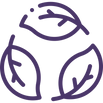 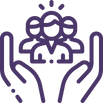 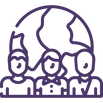 Помогаем приютам животных, домам престарелых, лицам с ОВЗ.
4 обучения для волонтеров,
Более 150 задействованных студентов и волонтеров,
Собрано более 150 кг одежды для фонда «Второе дыхание»
За 2 года собрано 4010 кг макулатуры, 570 кг пластика, 1000 кг электронных сигарет и др.
Более 20 контейнеров для вторсырья на территории университета и общежитий;
Выиграли 2 гранта на общую сумму 780 тысяч рублей
Собрали более 880 кг гуманитарной помощи за 2022-2023 гг.
Привлекли к участию более 900 волонтеров: 623 – старше 18 лет и 296 в возрасте 14-17 лет 
Обработано 487 заявок о помощи
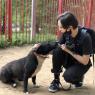 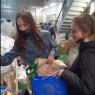 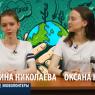 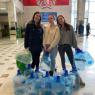 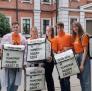 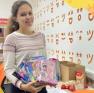 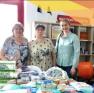 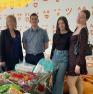 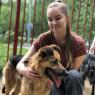 Партнеры направления:
Социальный гериатрический центр «Опека»;
Фонд поддержки лиц с нарушением развития и интеллекта «Лучшие друзья»;
Благотворительный проект «Дари Еду»;
Приют для собак «Бескудниково» и другие.
Партнеры направления:
Экоцентр «Сборка»;
Экоцентр «Собиратор»;
#МосЭко;
«ЭкоТехнологии»;
Ассоциация «зеленых» вузов России.
Партнеры направления:
Федеральное агентство по делам молодежи (Росмолодёжь)
Ассоциация волонтерских центров
Общероссийский народный фронт
Акция «Москва помогает» (ГБУ Мосволонтёр)
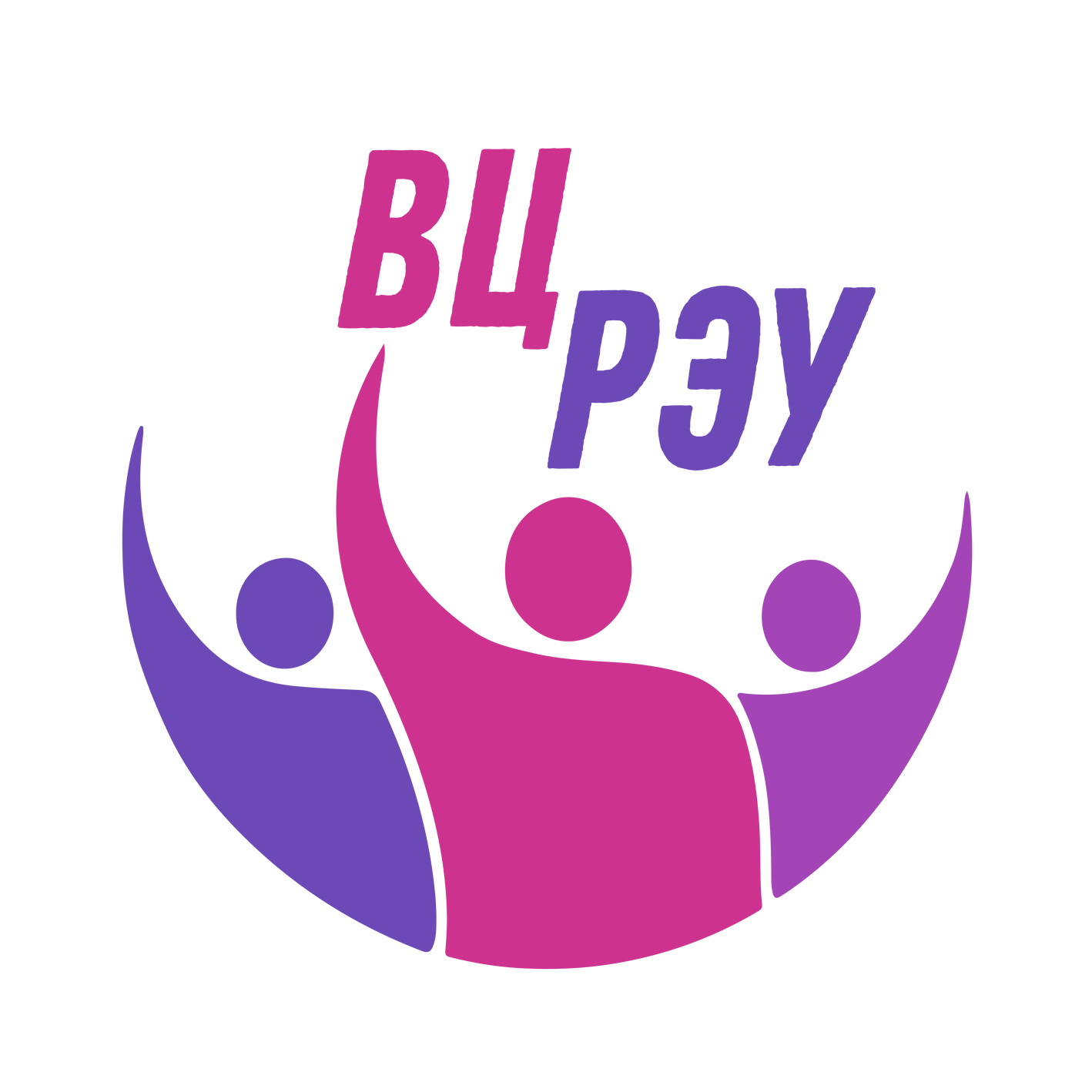 Всероссийский конкурс на выбор сертифицированных центров привлечения и отбора 
кандидатов в волонтеры Всемирных Игр Дружбы 2024 года
06
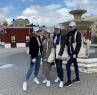 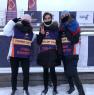 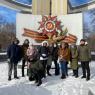 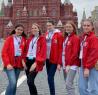 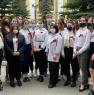 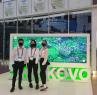 Опыт разработки и реализации волонтерских проектов в регионе
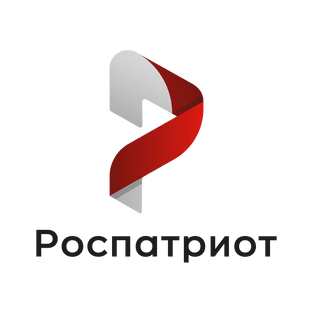 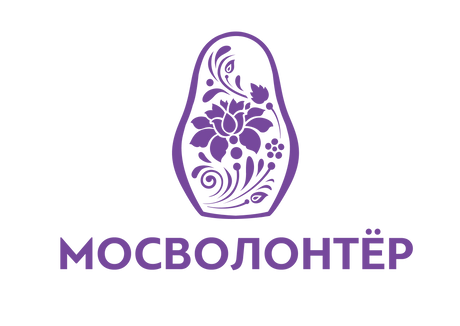 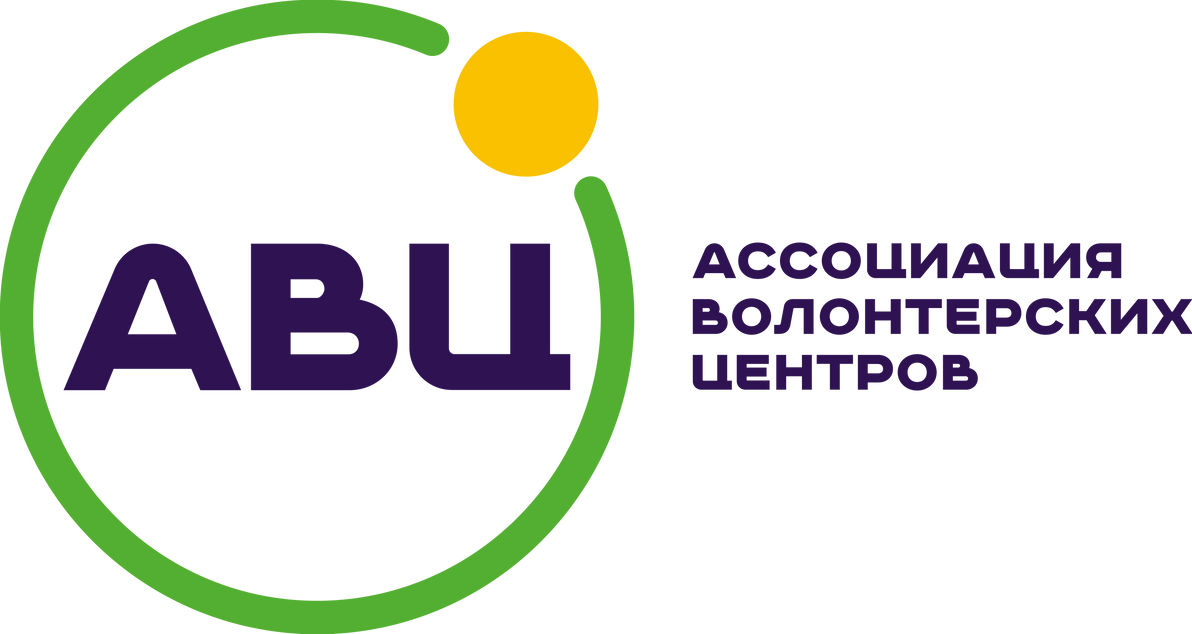 Проектная 
деятельность
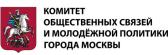 Ключевые партнеры
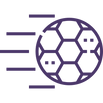 Патриотическое направление
Событийное направление:
Спортивное направление
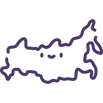 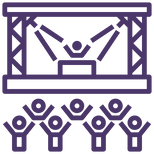 Воспитываем патриотизм и сохраняем историческую память через акции и участие в важных для страны событиях.
Региональный штаб акции #МЫВМЕСТЕ
Парад Победы 2023
Акция Бессмертный полк
Торжественные возложения цветов к памятникам и обелискам Москвы.
Помогаем на университетских, городских, всероссийских и международных мероприятиях. 
Отбираем и обучаем волонтеров, сами участвуем в событиях. 
> 170 мероприятий за 2022\2023 учебный год.
В рамках него также осуществляется работа патриотического и спортивного добровольчества.
Помогаем в проведении спортивных событий, развиваем ЗОЖ в университете.
Региональный оператор «Игр Будущего» 2024
Всероссийский фестиваль адаптивной физической культуры и спорта «Стирая грани»
Межрегиональный этап Всероссийского Чемпионата по фиджитал-спорту
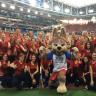 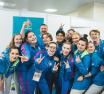 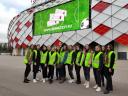 Партнеры направления:
Общественная палата Российской Федерации; 
ЦИК «Единая Россия»;
Инновационный центр «Сколково»;
Дирекция Всемирного фестиваля молодежи;
Дирекция спортивных и социальных проектов и др.
Партнеры направления:
Волонтеры Победы;
Общероссийский народный фронт; 
Ассоциация волонтерский центров; 
ГБУ города Москвы «Мосволонтёр» и др.
Партнеры направления:
Национальная студенческая футбольная лига;
Международный студенческий футбольный союз; 
Ассоциация студенческого баскетбола 
Дирекция социальных и спортивных проектов 
Всероссийская федерация фиджитал-спорта и др.
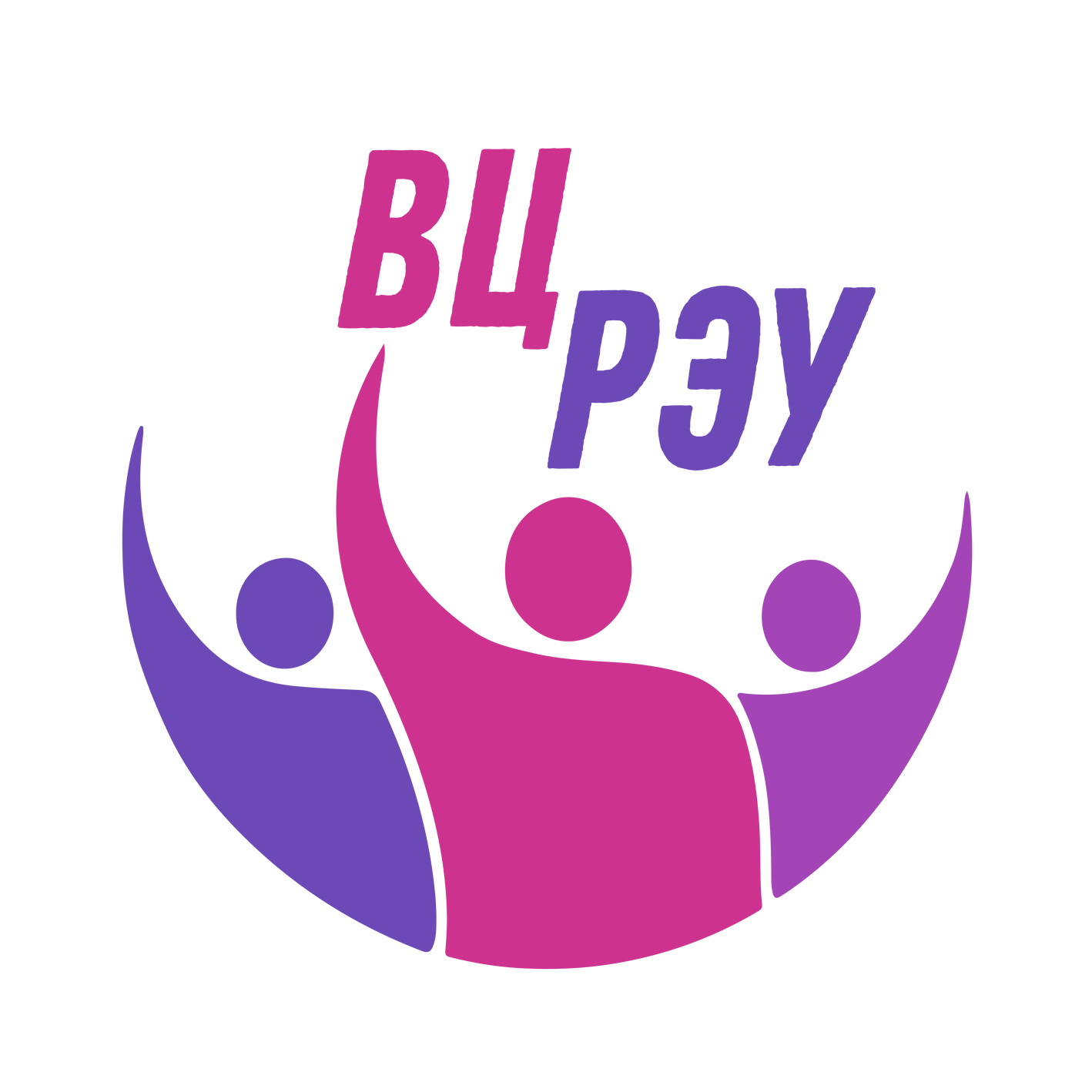 Всероссийский конкурс на выбор сертифицированных центров привлечения и отбора 
кандидатов в волонтеры Всемирных Игр Дружбы 2024 года
07
Осуществляют административное регулирование, реализуют систему наставничества
>30
ЧЕЛОВЕК*
>15 
ЧЕЛОВЕК*
Постоянные сотрудники Волонтерского центра: директор, администратор и инспектор по контролю за исполнением поручений. Организуют и координируют работу.
Студенты 3-4 курса,  разрабатывают программу развития тим-лидеров и волонтеров, взаимодействуют с партнерами, ведут работу направлений.
Ведут программу Школа Лидеров Плехановки
Координатор
Тим-лидер
Команда участника конкурса
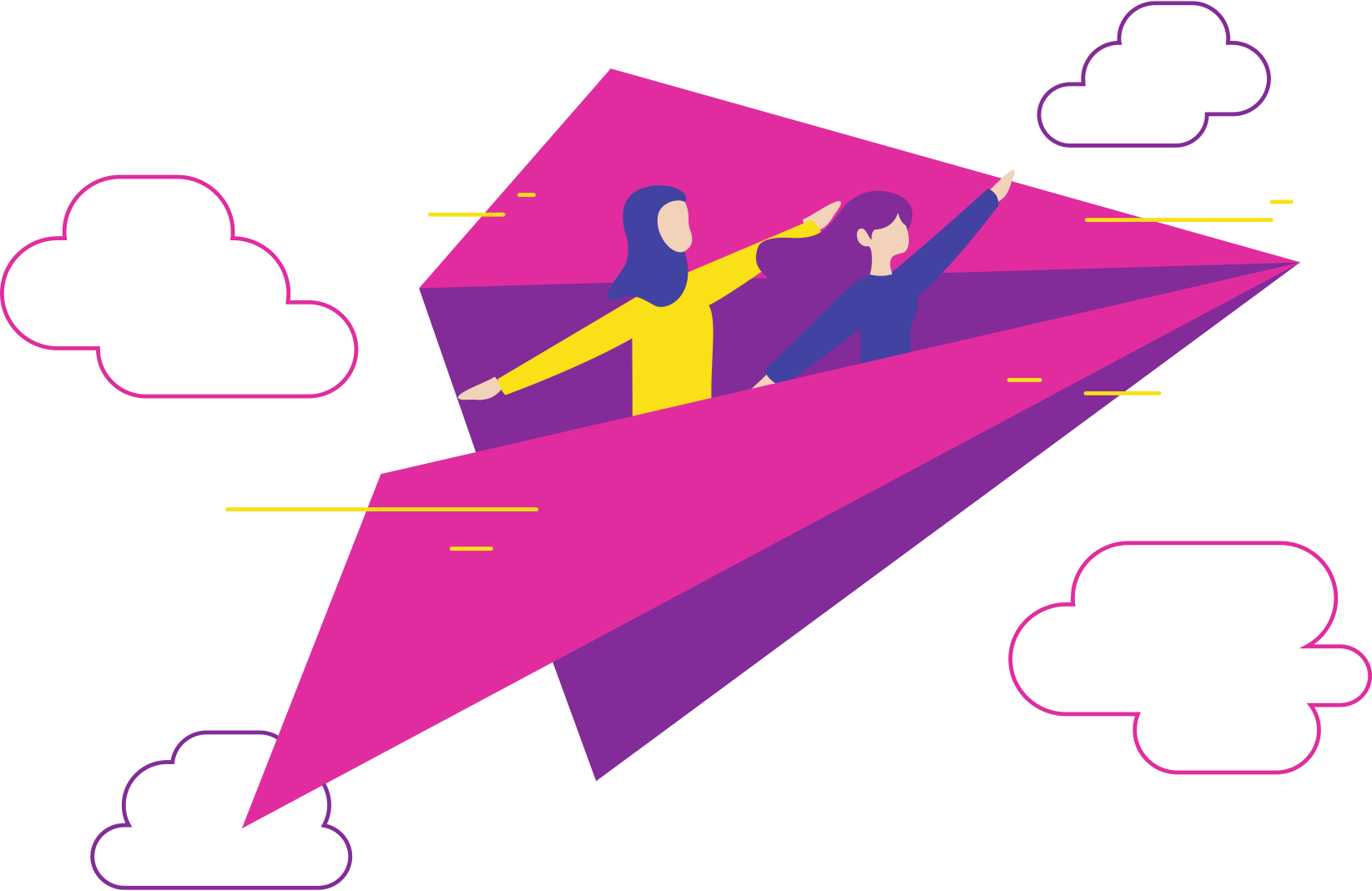 Команда 2023/2024
Лидер добровольческого движения
26% от общего числа обучающихся**
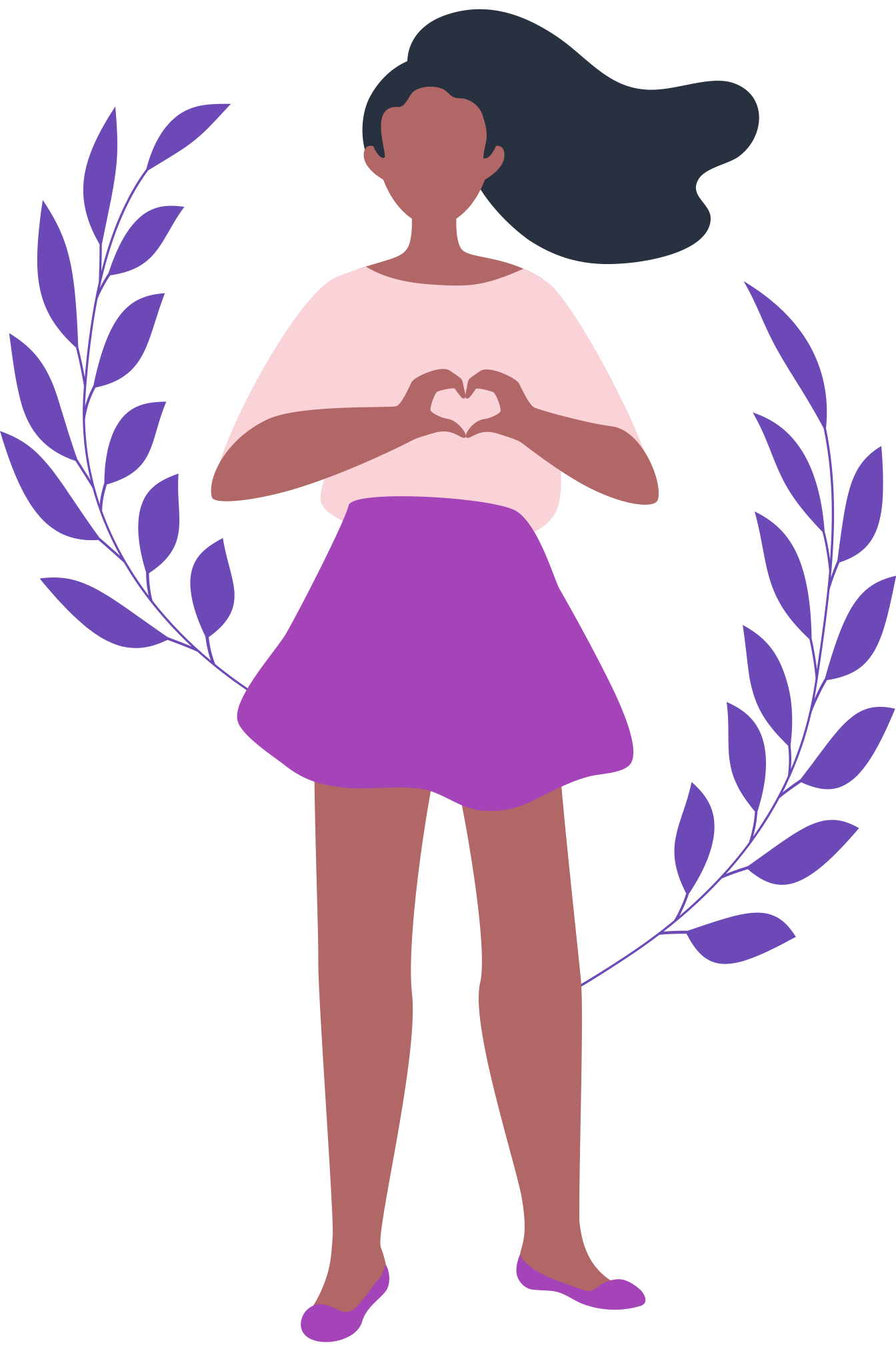 Студенты филиалов
Студенты 
1-4 курса
Ведут команды волонтеров
3
ЧЕЛОВЕКА*
>3230
ЧЕЛОВЕК**
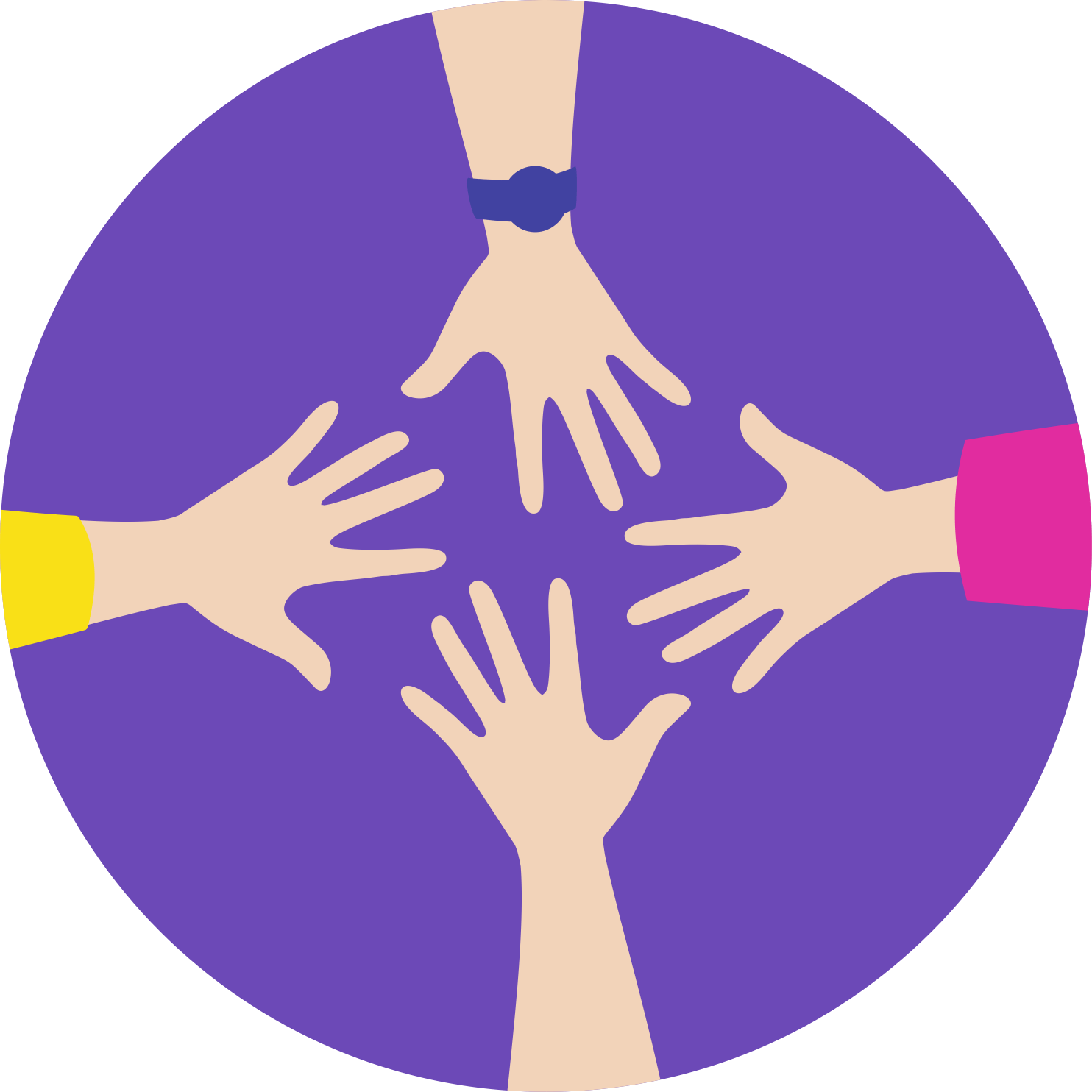 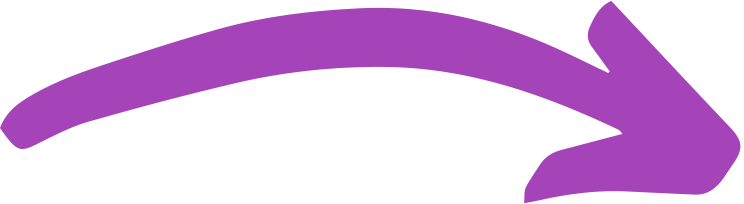 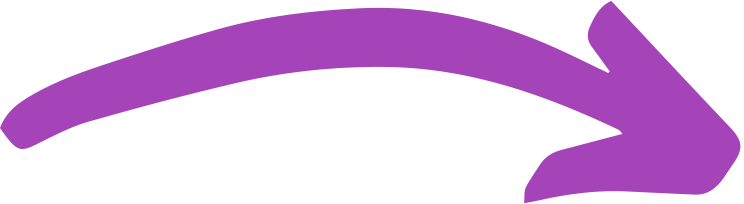 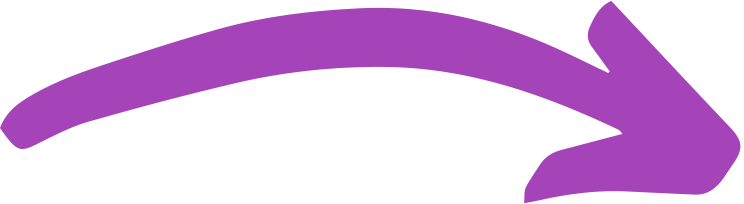 Волонтер Плехановки
Сотрудник
Ученики Лицея
Студенты 
СПО
5% вовлеченных необучающихся в РЭУ волонтеров от общего количества волонтеров.
Активисты, занимающиеся систематической волонтерской деятельностью любого направления в составе волонтерского сообщества.
Студенты 2-3 курса, помогают в реализации направлений деятельности, разрабатывают социальные проекты.
Команда регионального центра будет расширена под функциональные задачи 
в соответствии с положением программы в 2023-2024 году
*за 2022/2023 уч. год
** 3230 человек за 2023/2024 уч. год
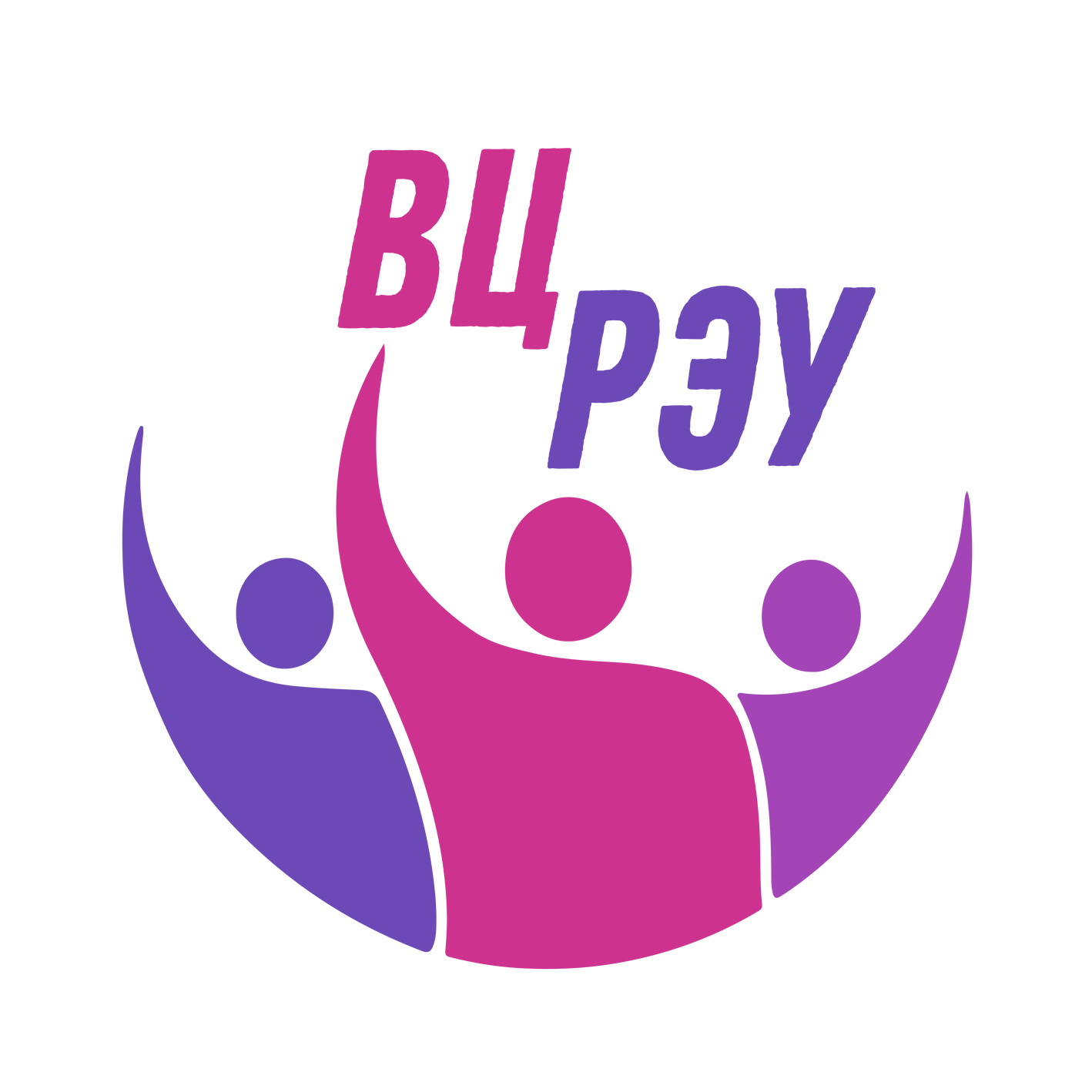 Всероссийский конкурс на выбор сертифицированных центров привлечения и отбора 
кандидатов в волонтеры Всемирных Игр Дружбы 2024 года
08
Работа с командой
Команда участника конкурса
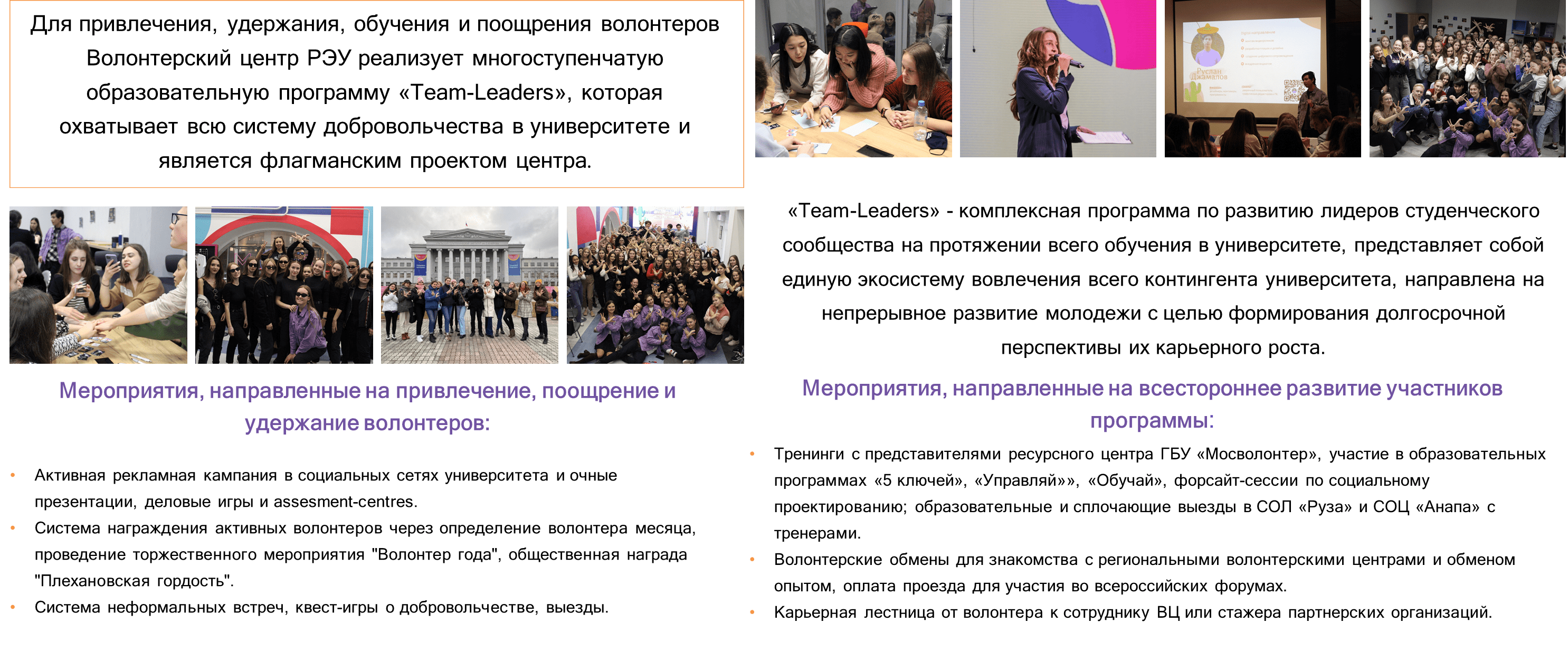 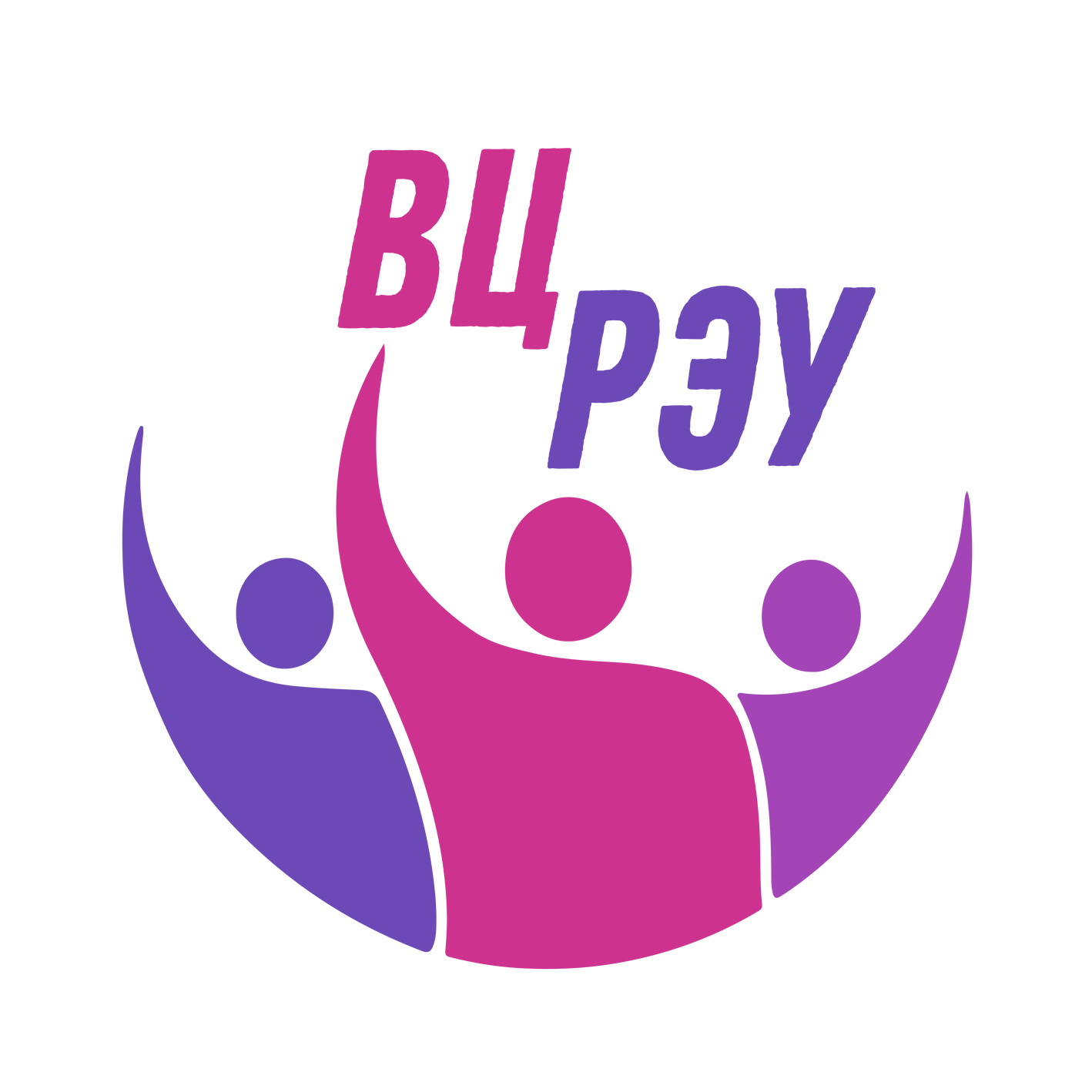 Всероссийский конкурс на выбор сертифицированных центров привлечения и отбора 
кандидатов в волонтеры Всемирных Игр Дружбы 2024 года
09
Партнеры Волонтерского центра РЭУ им. Г.В. Плеханова
Волонтерский центр имеет широкую сеть партнерских организаций, что способствует расширению количества возможностей для волонтеров: для мероприятий партнеров мы самостоятельно организуем волонтерские корпуса, совместно с партнерами создаем специальные проекты в университете и договариваемся о стажировках и практиках для волонтеров.
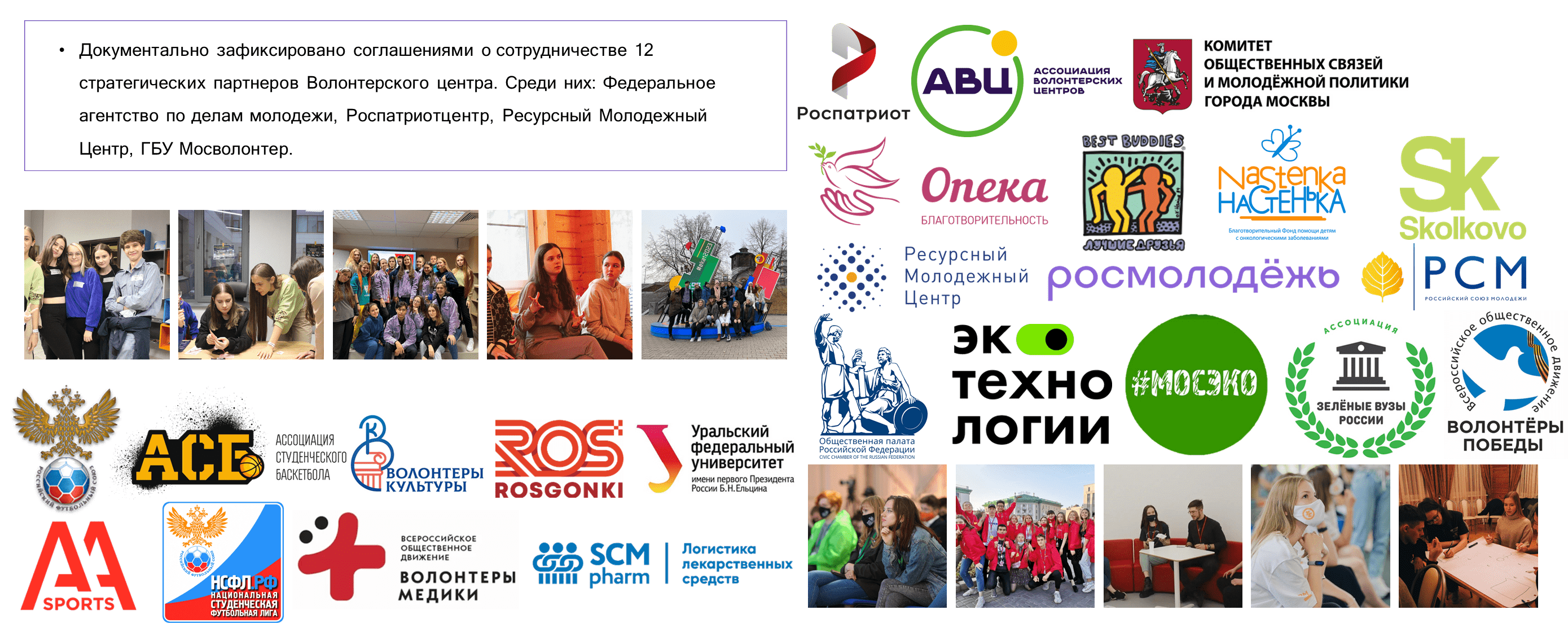 Документально зафиксировано соглашениями о сотрудничестве 21 стратегических партнеров Волонтерского центра. Среди них: Федеральное агентство по делам молодежи, Роспатриотцентр, Ресурсный Молодежный Центр, ГБУ Мосволонтер.
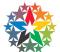 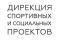 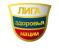 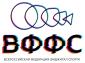 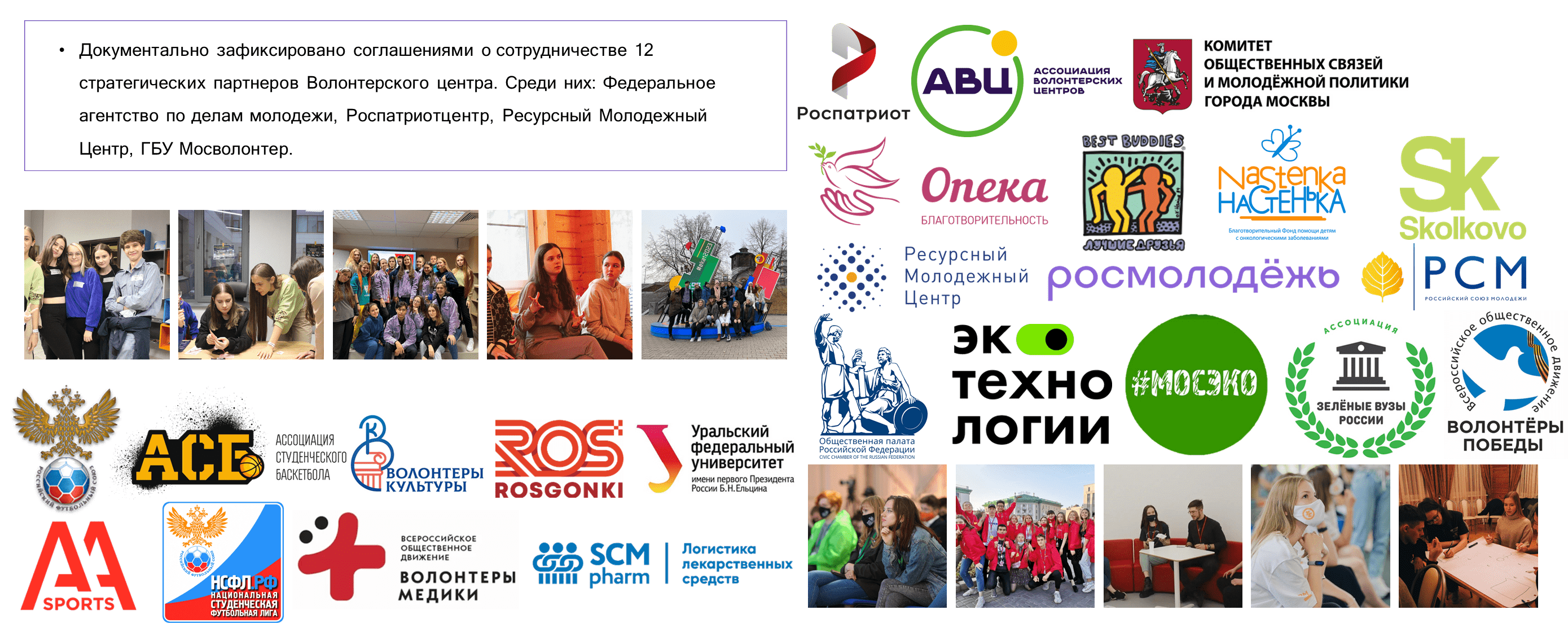 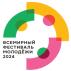 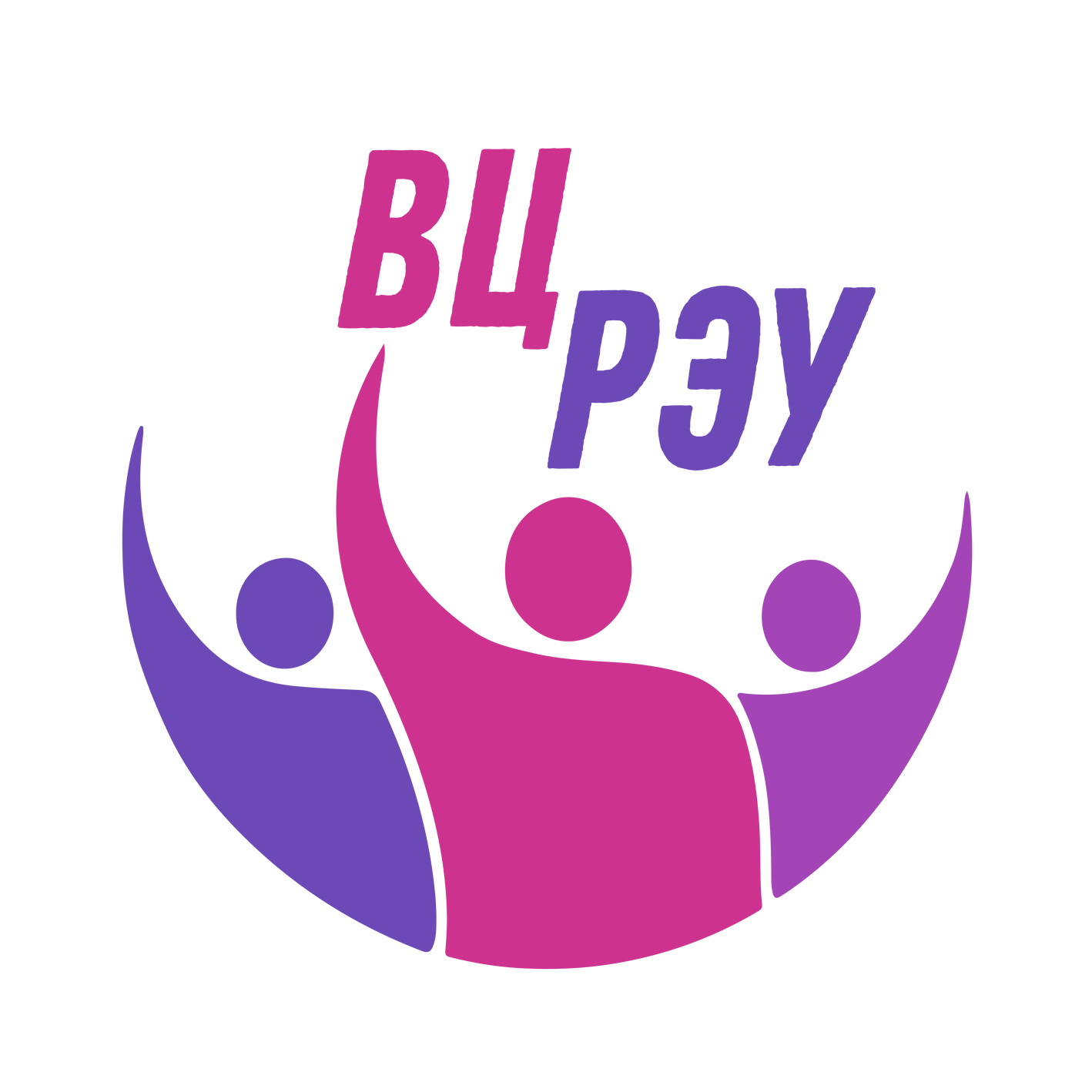 Всероссийский конкурс на выбор сертифицированных центров привлечения и отбора 
кандидатов в волонтеры Всемирных Игр Дружбы 2024 года
10